Иван Яковлевич Билибин
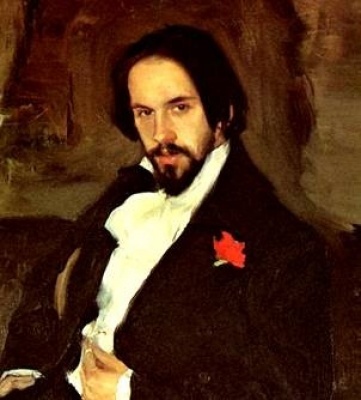 Виктор Михайлович Васнецов
Василий Иванович Суриков